WGCV-52
Land Product Validation Subgroup
Michael Cosh
Agenda Item 4.5
WGCV-52, ESA/ESRIN, Italy
5th - 9th June 2023
Focus Areas
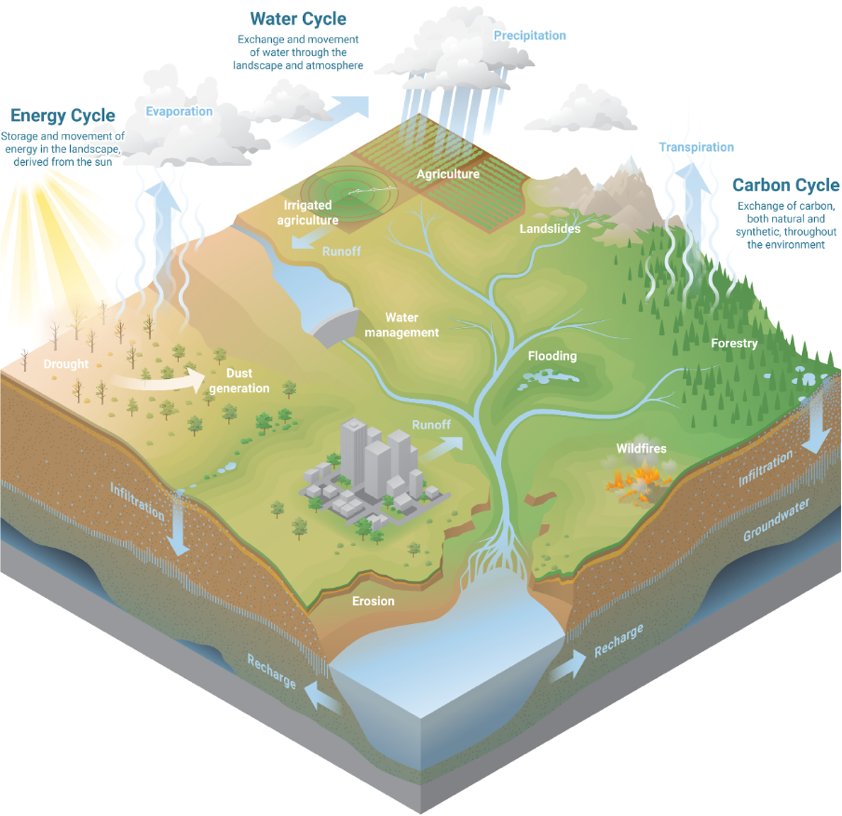 10
Slide ‹#›
Presenter Guidelines 2
Slide ‹#›
LPV Validation Stage Status
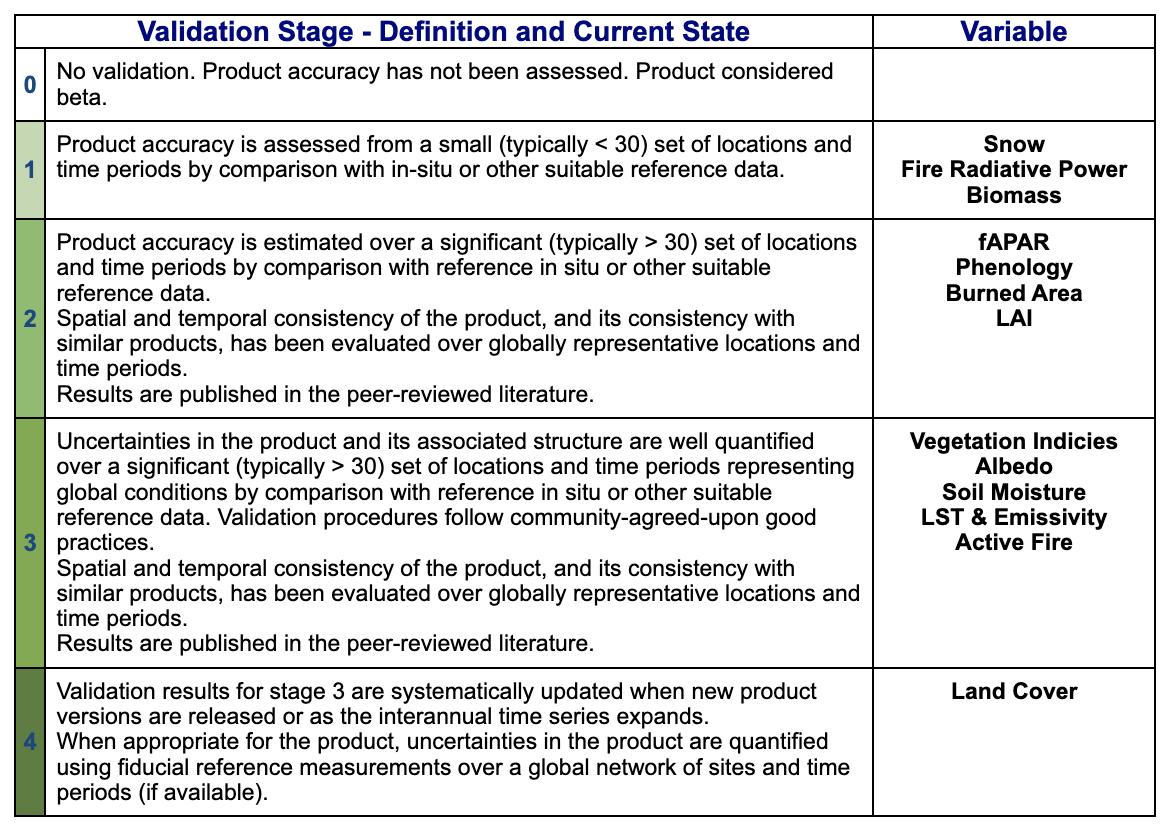 Slide ‹#›
Focus Area Protocols Update
Slide ‹#›
Biophysical
New campaigns and software development
FRM4VEG (LAI, FAPAR, CCC) in cropland (Barrax, Sp) and forest (Wytham Woods, UK), July 2021
P2S2 for the validation of S2 LAI/fAPAR (France & Belgium)
Vertical LAI measurement over DNF & MF (China), Apr, Jun, & Sep, 2021

ESA FRM4Veg: Validation of S3 OLCI IG-FAPAR 300m with FRM data
Validation and conformity testing was conducted using the FRM4veg dataset (2018, 2021), over Wytham (UK) and Barrax (Sp), with upscaled maps with uncertainties.

Updated CEOS DIRECT 2.1 database (new sites from Asia & FRM4VEG)
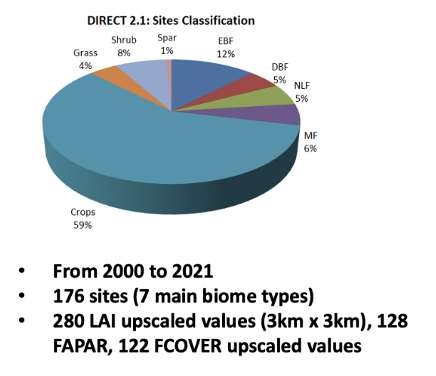 Biophysical reference datasets in NE China croplands available (https://doi.pangaea.de/10.1594/PANGAEA.939444)
China is considering several newly recommended National Standards for the Validation of Remote Sensing Products.
Fire/Burn Area
Fire Disturbance
Validation Protocol Status
Discussed at the GOFC Fire Implementation Team meeting (June 2022)
Solicited assistance with updating and writing the Burned Area and Active Fire protocols with participants from Canada (2), Europe (1), UK (2), and USA (7)
Planning a formalization of the incomplete Burned Area Validation protocol from 2010. 
 
Active Fire 
Validation accomplished by contemporaneous product inter-comparison (moderate and coarse resolution) or prescribed fire programs (few locations, small fires)
FRP Validation challenges
Limited availability of reference data
Field campaigns - Logistically challenging/limited sample size
 
Burned Area Validation
Product intercomparison – need to address issues around different approaches to reference data
Recommended – Burned Area Reference Database (BARD) for both validation and product development
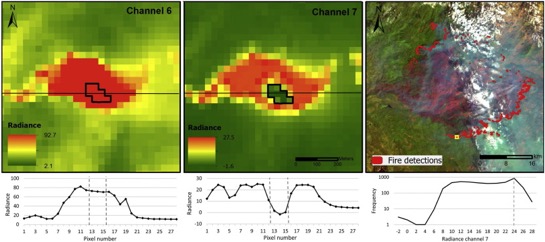 Phenology
Progress on CEOS LPV LSP Protocol
Most chapters now have leads, uneven but tangible progress across the chapters
“Phenometrics” usually lack an ecological definition, making it more challenging to conduct true validation
CEOS LPV protocol will document current best practices and definition and characterize self-consistency and errors resulting from choices in methodology

In situ Progress
“New” observational network in Spain managed by the Spanish Meteorological Agency (AEMET)
“New” observational network in France managed by INRAE
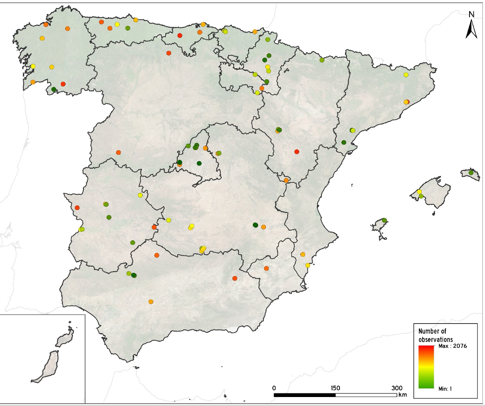 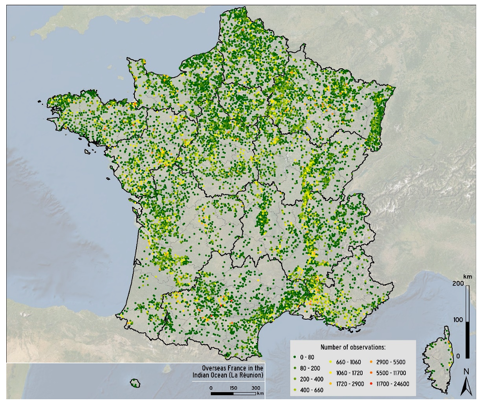 Vegetation Index
Vegetation Indices 

Developed an outline for a Vegetation Indices Best Practice Protocol document. Recruited a small group of VI experts to review and finalize the outline. 
Held a kick-off meeting with the expert group to review the procedure, expectation, and timeline.  Followed up with another meeting to review the comments and suggestions.  Revised the outline and incorporated comments. 
Currently the leads are working on the first complete draft of the outline.
Land Cover
Updating the Land Cover Validation Good Practices protocol. This effort aims to update the 2006 Strahler, et al document and to also include Land Cover Change validation as well. First draft by summer 2023 followed by a technical workshop late 2023.
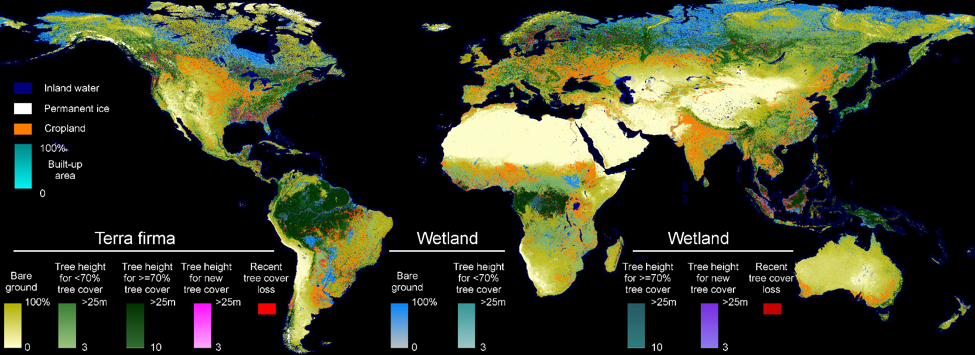 UMD GLAD Global Land Cover and Land Use, 2019 @30m
(https://glad.umd.edu/dataset/global-land-cover-land-use-v1)
Joint workshop between CEOS LPV and GEOGLAM on the validation of agricultural land cover products/essential agricultural variables planned for September 2023 at National Agricultural Library, Beltsville, MD.
Snow Cover
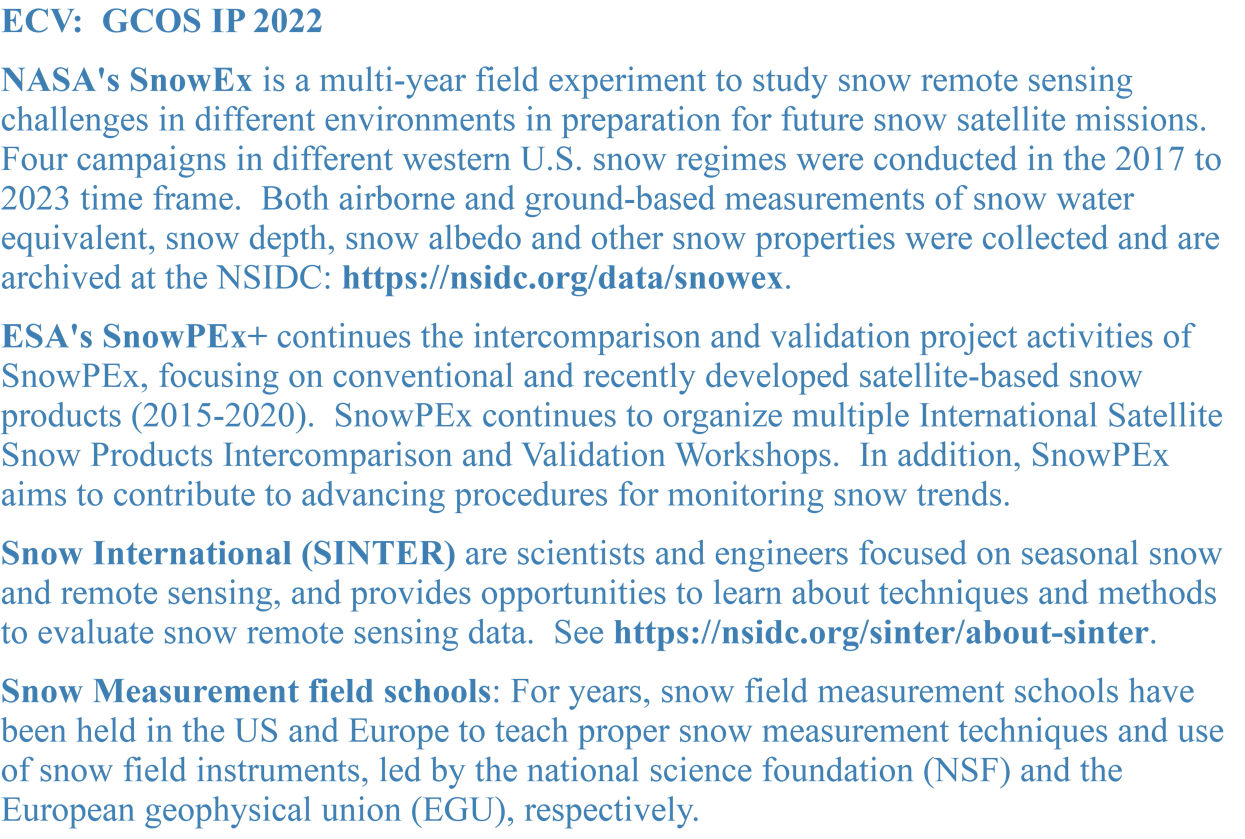 Surface Radiation
The LPV Land Surface Albedo Best Practice Protocol (2019) is in place.  
Working with the Baseline Surface Radiation Network (BSRN) albedo working group 
Coordinating with scientists from China to share the in situ albedo measurements for albedo product evaluations. 
Coordinate BSRN in situ measurements for satellite albedo and downward radiation products validation.
Surface Albedo Validation tool (SALVAL) published within the CEOS WGCV CAL/VAL portal (https://calvalportal.ceos.org/web/guest/salval)
Focus area is currently preparing a global downward radiation best practices protocol document.
Soil Moisture
The LPV Soil Moisture Best Practice Protocol (2020) is in place.  
ISMN has had challenges over the years, but now has a long-term maintenance commitment.
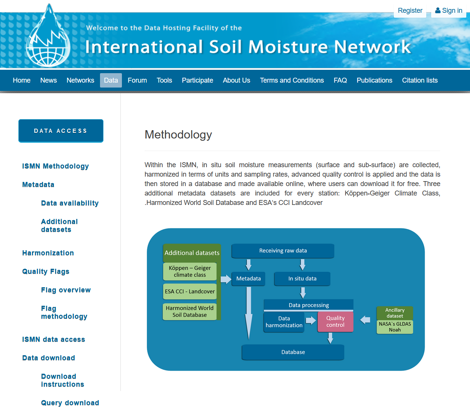 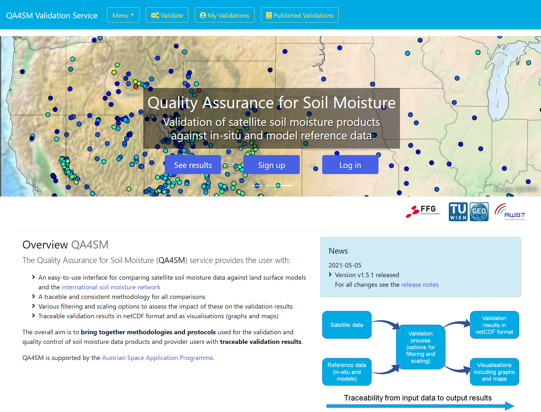 International Soil Moisture School – July 2022 UMass Amherst, NEON-Harvard Forest
Soil Moisture Field School, August 2023, USDA, Beltsville MD, USA
LST & Emissivity
The LPV Land Surface Albedo Best Practice Protocol (2019) is in place.  
In situ LST from broadband hemispherical and narrowband directional radiances
Performed instrument intercomparisons.  Concluded that use of broadband hemispherical TIR sensors for LST validation, even over flat, homogenous surfaces (e.g. Namibian gravel plains) should be avoided. 
ECOSTRESS calibration update for collection 2 showing excellent results. Cold bias reduced from ~1K in collection 1 to near zero in collection 2.
Landsat 8 collection 2 LST validation – found that the L8 surface temperature product has a consistent accuracy and precision of ~1 K across various land cover types and water.
Participating in the Copernicus LST, Aerosol, and Water Vapor (LAW) project – product validation for Sentinel-3 LST products over KIT-Forest Site
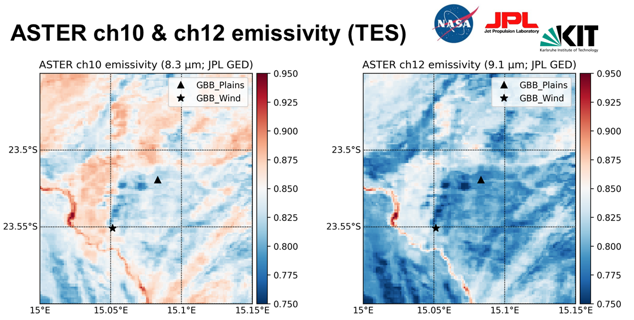 Above Ground Biomass
Providing guidance for: 
Map producers, on how to estimate, propagate and report errors
Map users, on how to interpret errors
All, on how to collect reference data (field and airborne lidar), and use it to conduct independent product validation
How to quantify biomass change (in progress)
Summary of:
State of knowledge of biomass mapping
Community identified research and tool development priorities
Recommendations for protocol implementation

Biomass Product Harmonization Activity for the UNFCCC GST and
Second Biomass retrieval and intercomparison exercise (BRIX2)
Both activities are utilizing the Multi-Mission Algorithm and Analysis Platform (MAAP), 
	developed by ESA and NASA, as open science activities. 
Following recommendations from CEOS LPV protocol
Results in open source jupyter notebooks for validation
Inform future development of missions / products
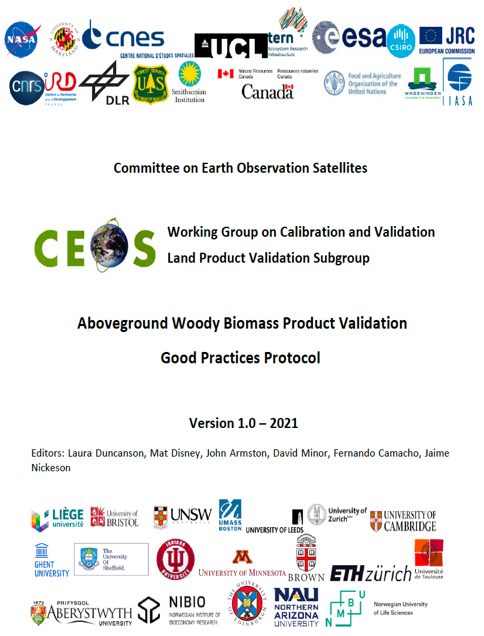 Past Actions
Review past actions/deliverables still open

Forest Biomass Reference Network (GEO-TREES) (CARB-21-03)

Production of harmonised biomass products from CEOS Agency missions (​​CARB-22-01)

Cal/Val and production of biomass products from CEOS Agency missions (CARB-17-05)

Forest Biomass measurements for GFOI countries (CARB-19-04)
Slide ‹#›
CARB-19-04
Forest Biomass measurements for GFOI countries (CARB-19-04)
Moved to LSI-VC Forests & Biomass Subgroup
CARB-21-03
Forest Biomass Reference Network (GEO-TREES) (CARB-21-03)
In Progress…The project office is up and running via funding from the French government.
https://geo-trees.org and is actively soliciting funding, with various opportunities in the pipeline. 
Nothing concrete as yet in terms of actual funding for data collection, but likely in the near future.
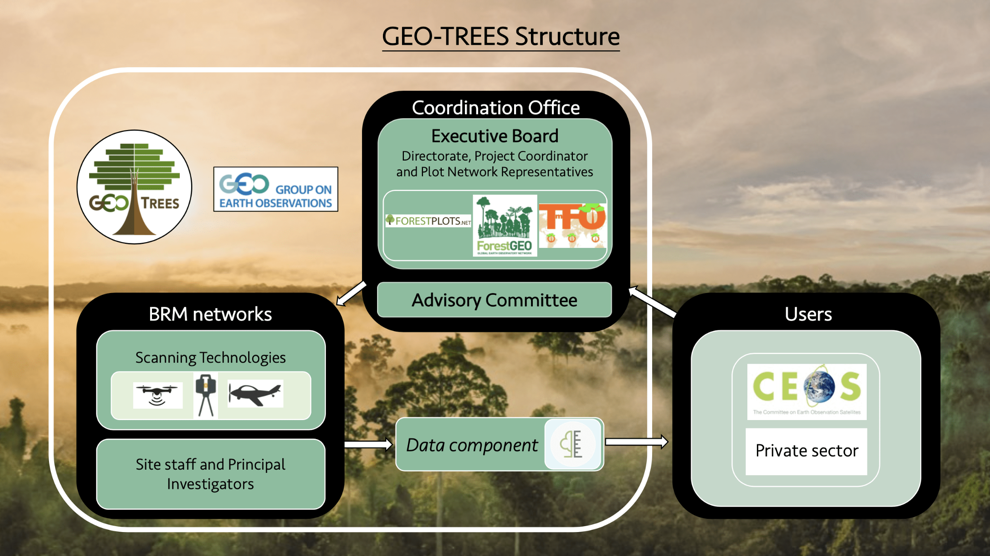 CARB-22-01
Production of harmonised biomass products from CEOS Agency missions (​​CARB-22-01)

Last update: For 2023 this activity will focus on intercomparison and validation of global biomass products from CEOS Agency missions.
CARB-17-05
Cal/Val and production of biomass products from CEOS Agency missions (CARB-17-05)
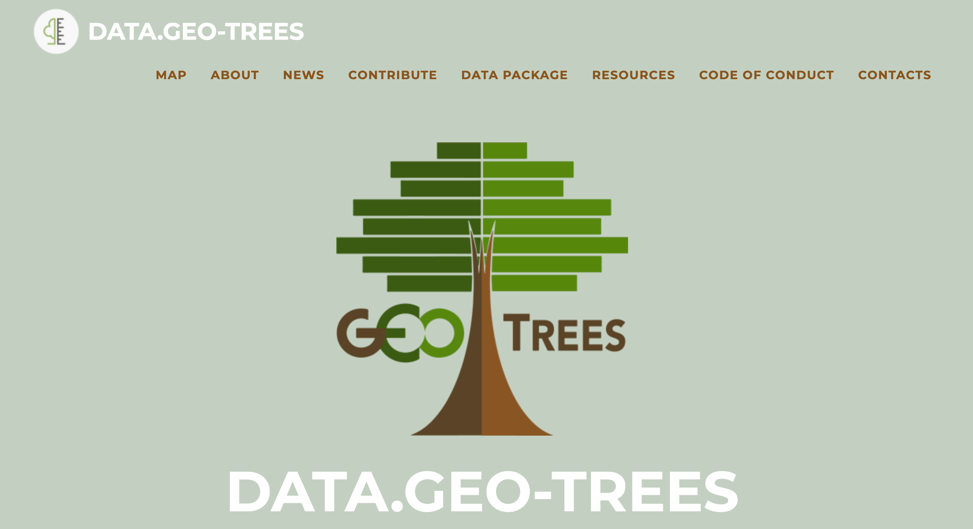 Plot scale data is being coordinated through GEO-Trees.  More data needs to be collected.
LPV Contributing Satellites Review
There is a need for a review on satellites which contribute to LPV development, not just in primary, but in ancillary datasets, both public and commercial

Challenges:
  Moving Target: Aqua, Terra
  Decommissioning cycles, GEDI, ECOSTRESS
  Commercial transparency
  Interdependencies of products on multiple satellites
  Constellations
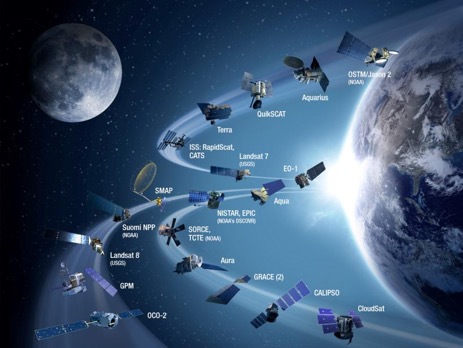 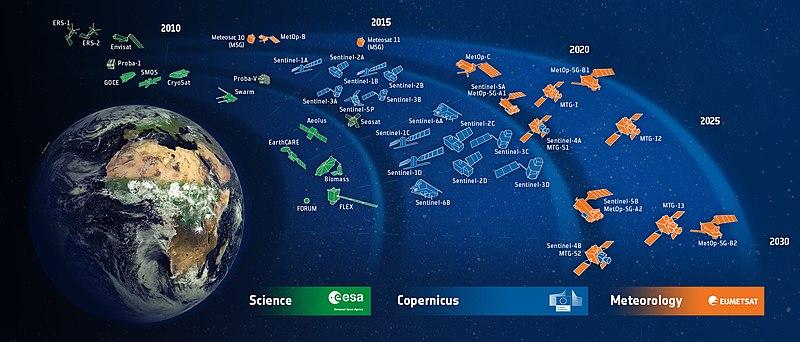 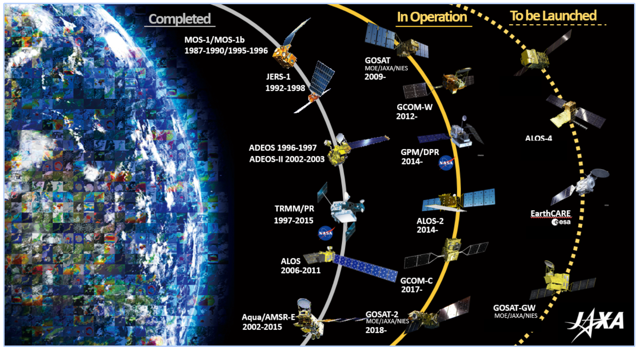 Interaction with IVOS on Supersites
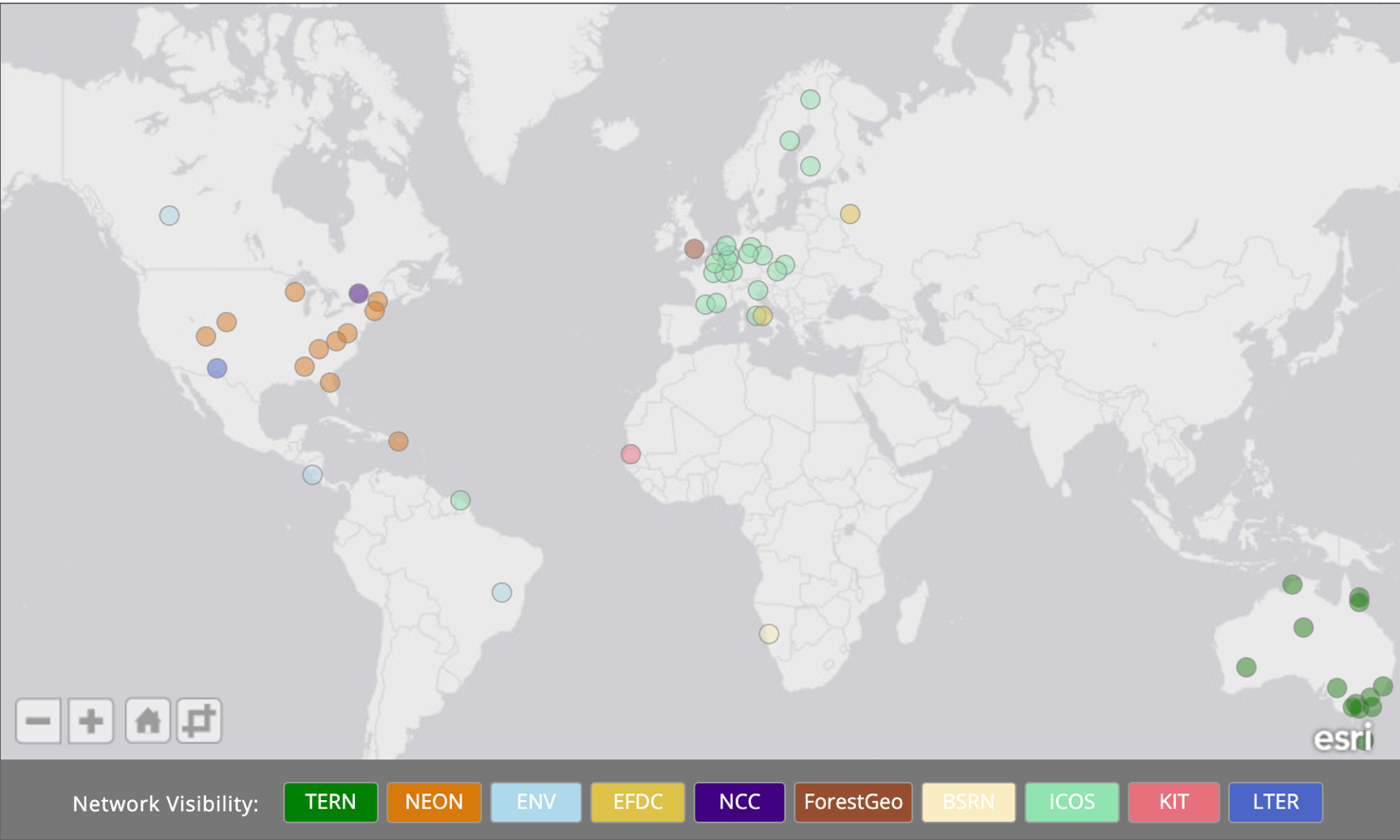 Diversity of Sites

Landscapes of Interest

Multiparameter

Economics








Many Cooks
Discussion with IVOS on TOA cal LST
Top of Atmosphere
Small number of well understood sites

High Accuracy
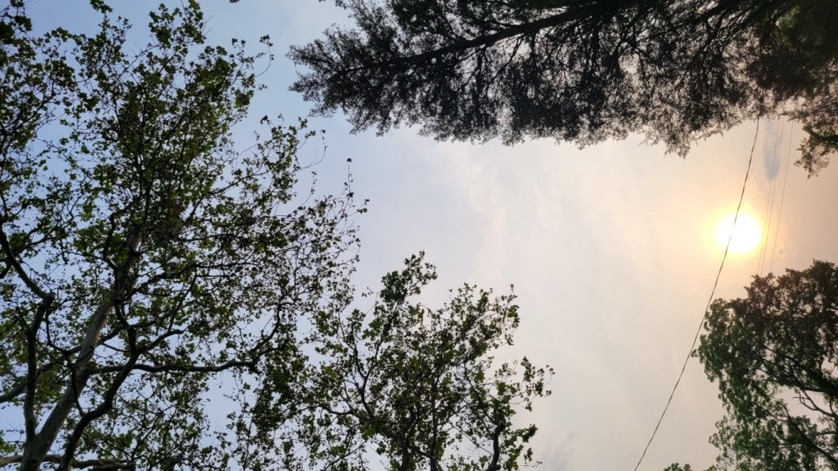 Wide Diversity of Sites for greater confidence


Troublesome atmosphere globally


Land surface is heterogeneous


Interpretation
Land Surface Temperature
Commercial Satellite & Products
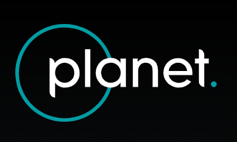 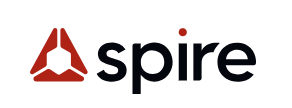 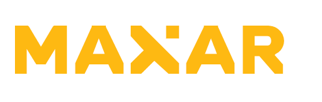 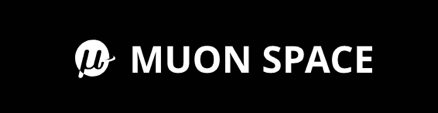 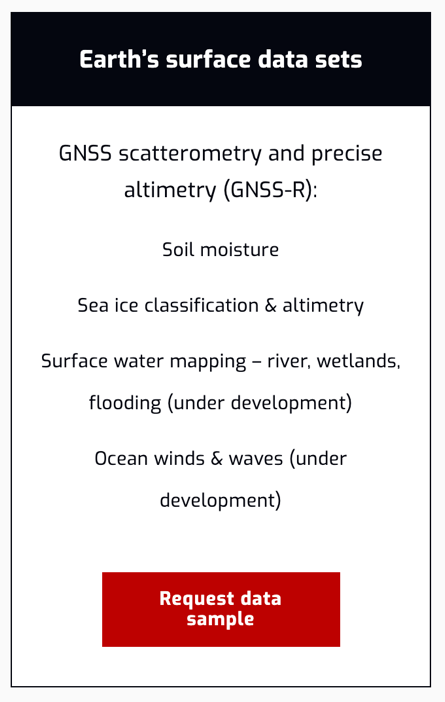 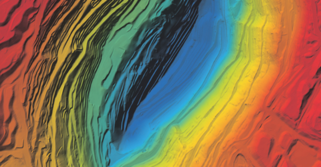 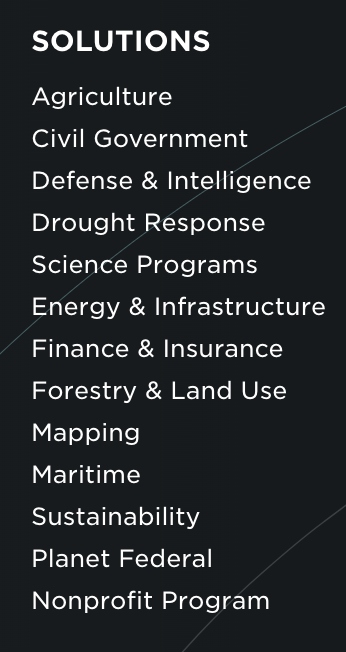 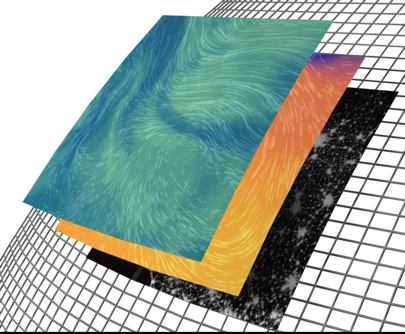 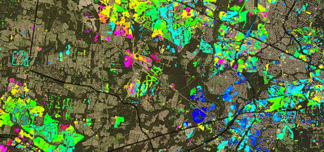 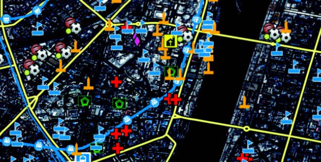 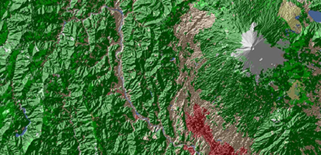 Google Earth Engine
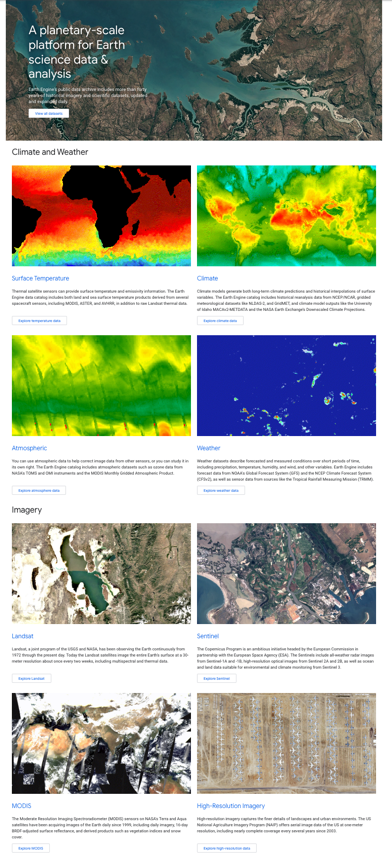 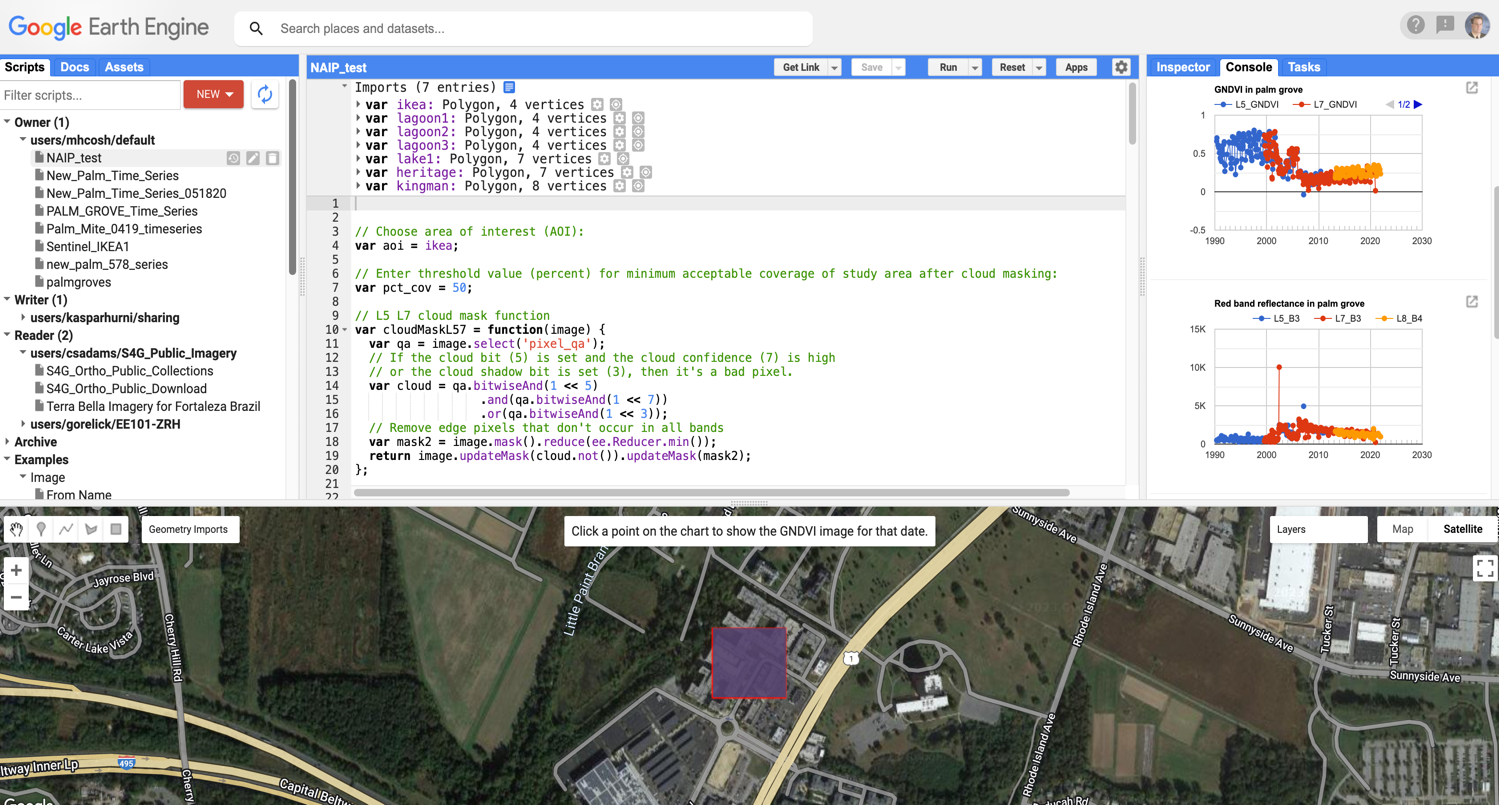 Discussions
WGCV to consider potential for GPP/NPP land product Focus Area within LPV
    WGCV to consider potential for Evapotranspiration land product Focus Area within LPV
    Elevating Soil Moisture to Stage 4 with the release of FRM4SM
Slide ‹#›
Potential for GPP/NP Focus Area
WGCV to consider potential for GPP/NPP land product Focus Area within LPV
	Does GPP/NPP land product have a home in LPV currently.
	MODIS GPP/NPP uses FPAR, Land Cover, modelled products (LST), etc.
	Are new missions coming online which will produce products not with LPV, specifically SIF
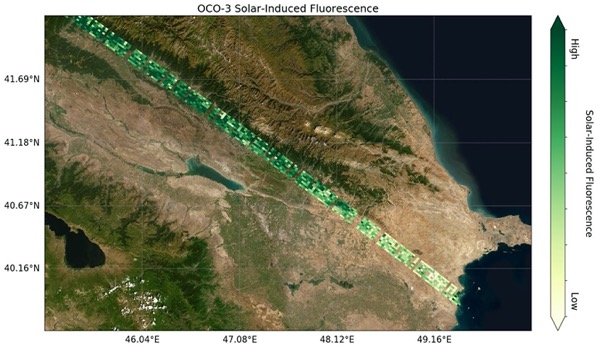 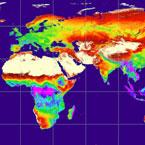 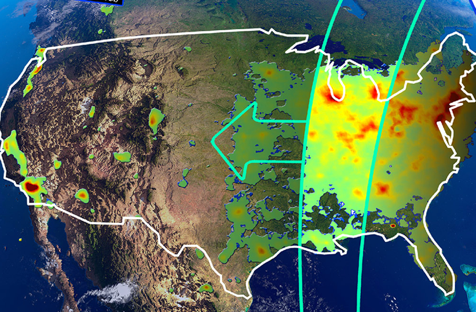 TEMPO
MODIS GPP/NPP
OCO2 and OCO3
GPP/NPP - Gross Primary Production/Net Primary Production
Slide ‹#›
Potential for ET Focus Area
WGCV to consider potential for Evapotranspiration land product Focus Area within LPV
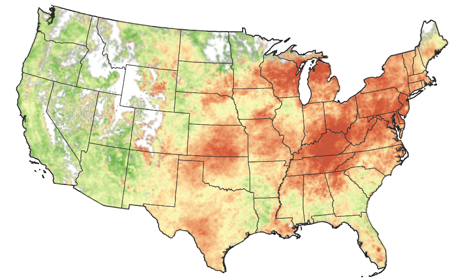 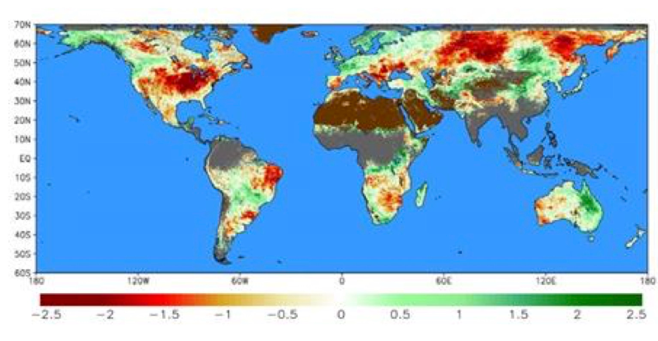 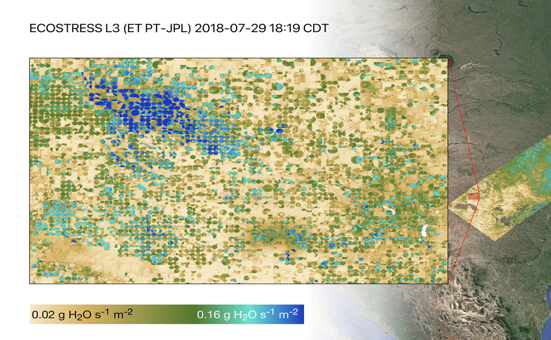 Evaporative Stress Index
SERVIR Global ESI
ECOSTRESS
Elevating Soil Moisture to Stage 4
Elevating Soil Moisture to Stage 4 with the release of FRM4SM
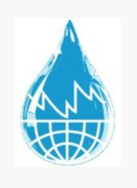 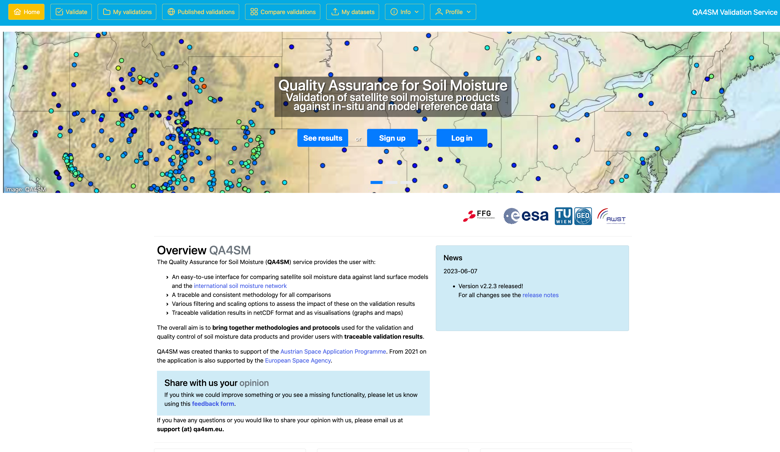 International Soil Moisture Network
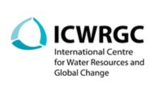 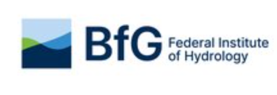 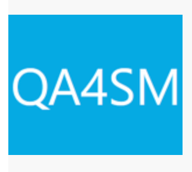 Quality Assurance for Soil Moisture
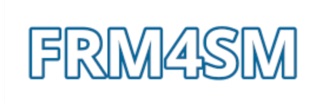 Fiducial Reference Measurements for Soil Moisture